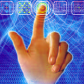 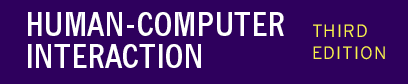 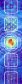 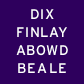 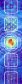 chapter 12
cognitive models
Cognitive models
goal and task hierarchies

linguistic

physical and device

architectural
Cognitive models
They model aspects of user:
understanding
knowledge
intentions
processing

Common categorisation:
Competence vs. Performance
Computational flavour
No clear divide
Goal and task hierarchies
Mental processing as divide-and-conquer
Example: sales report
produce report
gather data
.   find book names
.   .   do keywords search of names database
.   .   .   … further sub-goals
.   .   sift through names and abstracts by hand
.   .   .   … further sub-goals
.   search sales database - further sub-goals
layout tables and histograms - further sub-goals
write description - further sub-goals
goals vs. tasks
goals – intentions
what you would like to be true
tasks – actions
how to achieve it

GOMS	– goals are internal

HTA	– actions external	– tasks are abstractions
Issues for goal hierarchies
Granularity
Where do we start?
Where do we stop?
Routine learned behaviour, not problem solving
The unit task
Conflict
More than one way to achieve a goal
Error
Techniques
Goals, Operators, Methods and Selection (GOMS)

Cognitive Complexity Theory (CCT)

Hierarchical Task Analysis (HTA)  -  Chapter 15
GOMS
Goals
what the user wants to achieve

Operators
basic actions user performs

Methods
decomposition of a goal into subgoals/operators

Selection
means of choosing between competing methods
GOMS example
GOAL: CLOSE-WINDOW
.   [select GOAL: USE-MENU-METHOD
            .   MOVE-MOUSE-TO-FILE-MENU
            .   PULL-DOWN-FILE-MENU
            .   CLICK-OVER-CLOSE-OPTION
            GOAL: USE-CTRL-W-METHOD
            .   PRESS-CONTROL-W-KEYS]

For a particular user:

   Rule 1: Select USE-MENU-METHOD unless another
           rule applies
   Rule 2: If the application is GAME,
           select CTRL-W-METHOD
Cognitive Complexity Theory
Two parallel descriptions:
User production rules
Device generalised transition networks

Production rules are of the form:
if condition then action

Transition networks covered under dialogue models
Example: editing with vi
Production rules are in long-term memory
Model working memory as attribute-value mapping:
(GOAL perform unit task)
(TEXT task is insert space)
(TEXT task is at 5 23)
(CURSOR 8 7)
Rules are pattern-matched to working memory,
e.g., LOOK-TEXT task is at %LINE %COLUMNis true, with LINE = 5 COLUMN = 23.
Four rules to model inserting a space
Active rules:
  SELECT-INSERT-SPACE
  INSERT-SPACE-MOVE-FIRST
  INSERT-SPACE-DOIT
  INSERT-SPACE-DONE
New  working memory
  (GOAL insert space)
  (NOTE executing insert space)
  (LINE 5) (COLUMN 23)
SELECT-INSERT-SPACE
matches current working memory
(SELECT-INSERT-SPACE
IF (AND (TEST-GOAL perform unit task)
        (TEST-TEXT task is insert space)
        (NOT (TEST-GOAL insert space))
        (NOT (TEST-NOTE executing insert space)))
THEN (  (ADD-GOAL insert space)
        (ADD-NOTE executing insert space)
        (LOOK-TEXT task is at %LINE %COLUMN)))
Notes on CCT
Parallel model
Proceduralisation of actions
Novice versus expert style rules
Error behaviour can be represented
Measures
depth of goal structure
number of rules
comparison with device description
Problems with goal hierarchies
a post hoc technique

expert versus novice

How cognitive are they?
Linguistic notations
Understanding the user's behaviour and cognitive difficulty based on analysis of language between user and system.
Similar in emphasis to dialogue models

Backus–Naur Form (BNF)
Task–Action Grammar (TAG)
Backus-Naur Form (BNF)
Very common notation from computer science

A purely syntactic view of the dialogue

Terminals
	lowest level of user behaviour
	e.g. CLICK-MOUSE, MOVE-MOUSE
Nonterminals 
	ordering of terminals
	higher level of abstraction
	e.g. select-menu, position-mouse
Example of BNF
Basic syntax:
nonterminal ::= expression
An expression
contains terminals and nonterminals
combined in sequence (+) or as alternatives (|)

draw line  	::=  select line + choose points + last point
select line 	::=  pos mouse + CLICK MOUSE
choose points	::=  choose one   |   choose one + choose points
choose one 	::=  pos mouse + CLICK MOUSE
last point  	::=  pos mouse + DBL CLICK MOUSE
pos mouse  	::=  NULL  |  MOVE MOUSE+ pos mouse
Measurements with BNF
Number of rules (not so good)

Number of + and | operators

Complications
	same syntax for different semantics
	no reflection of user's perception
	minimal consistency checking
Task Action Grammar (TAG)
Making consistency more explicit

Encoding user's world knowledge

Parameterised grammar rules

Nonterminals are modified to include additional semantic features
Consistency in TAG
In BNF, three UNIX commands would be described as: 

copy 	::= cp + filename + filename | cp + filenames + directory
move	::= mv + filename + filename | mv + filenames + directory
link	::= ln + filename + filename | ln + filenames + directory 

No BNF measure could distinguish between this and a less consistent grammar in which

link	::= ln + filename + filename  |  ln + directory + filenames
Consistency in TAG (cont'd)
consistency of argument order made explicit using a parameter, or semantic feature for file operations

Feature Possible values
  Op = copy; move; link

Rules
file-op[Op] ::=		command[Op] + filename + filename
                	| command[Op] + filenames + directory
command[Op = copy] ::= cp
command[Op = move] ::= mv
command[Op = link] ::= ln
Other uses of TAG
User’s existing knowledge

Congruence between features and commands

These are modelled as derived rules
Physical and device models
The Keystroke Level Model (KLM)
Buxton's 3-state model

Based on empirical knowledge of human motor system
User's task: acquisition then execution.
these only address execution
Complementary with goal hierarchies
Keystroke Level Model (KLM)
lowest level of (original) GOMS

six execution phase operators
Physical motor:	K - keystroking	P - pointing	H - homing	D - drawing

Mental	M - mental preparation

System	R - response

times are empirically determined.
Texecute = TK + TP + TH + TD + TM + TR
USE-CTRL-W-METHOD 
H[to kbd] 	 0.40
M             	 1.35
K[ctrlW key]	0.28


Total   	 2.03 s
USE-CLOSE-METHOD
P[to menu] 	1.1
B[LEFT down]	0.1
M                	1.35
P[to option]	1.1
B[LEFT up]	0.1
Total 	3.75 s
KLM example
GOAL: ICONISE-WINDOW
[select
   GOAL: USE-CLOSE-METHOD
   .     MOVE-MOUSE-TO- FILE-MENU
   .     PULL-DOWN-FILE-MENU
   .     CLICK-OVER-CLOSE-OPTION
   GOAL: USE-CTRL-W-METHOD
         PRESS-CONTROL-W-KEY]


compare alternatives:
USE-CTRL-W-METHOD  vs.
USE-CLOSE-METHOD

assume hand starts on mouse
Architectural models
All of these cognitive models make assumptions about the architecture of the human mind.
Long-term/Short-term memory
Problem spaces
Interacting Cognitive Subsystems
Connectionist
ACT
Display-based interaction
Most cognitive models do not deal with user observation and perception

Some techniques have been extended to handle system output (e.g., BNF with sensing terminals, Display-TAG)but problems persist

Exploratory interaction versus planning